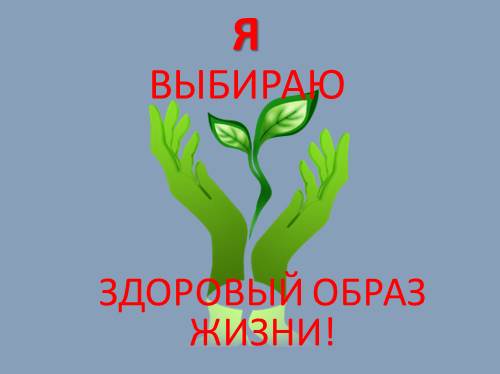 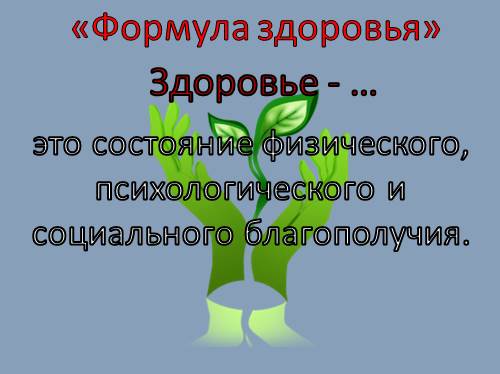 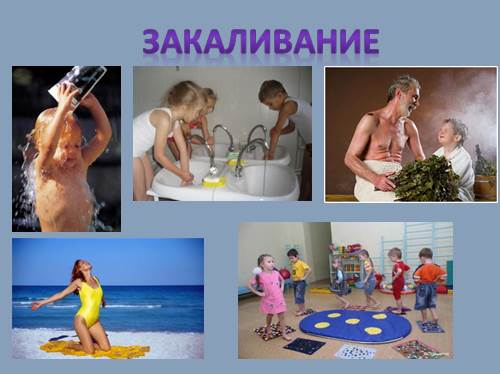 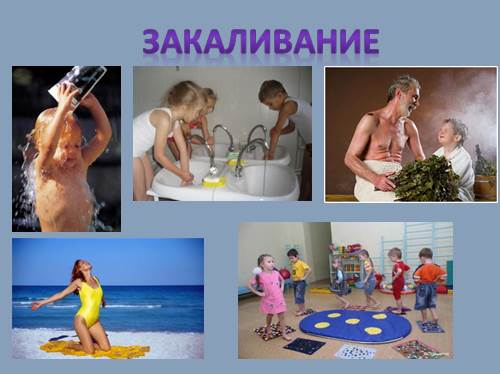 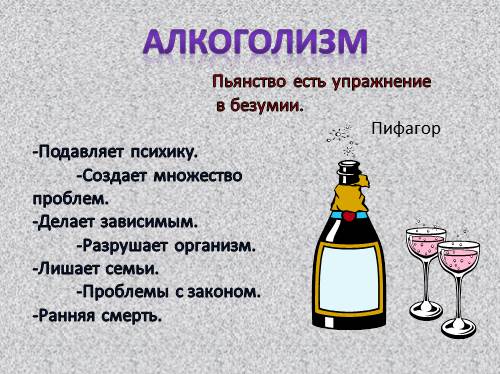 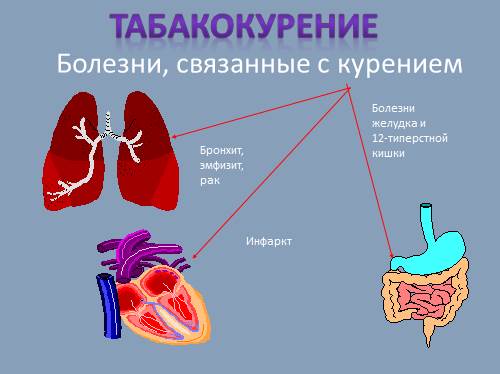 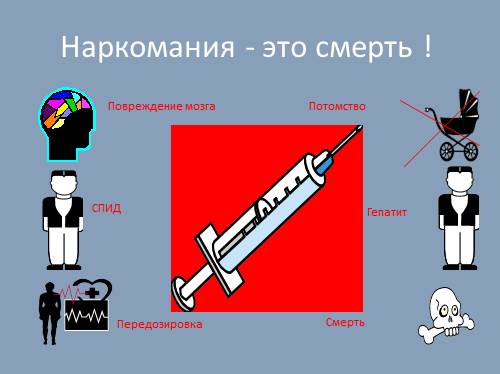 В нашей жизни всё мгновенно.Всё проходит и пройдёт.Спортом надо непременноЗаниматься круглый год.Прыгать, бегать, отжиматься,Груз тяжелый поднимать,По утрам тренироваться,Стометровку пробегать.Убегая от инфаркта,Не щади себя, сосед!Бодрый мир веселых стартов – Вестник будущих побед!Не тушуйся. Не стесняйся.Обходись без докторов.Своим телом занимайся.Будь здоров! Всегда здоров!
А.Михеева
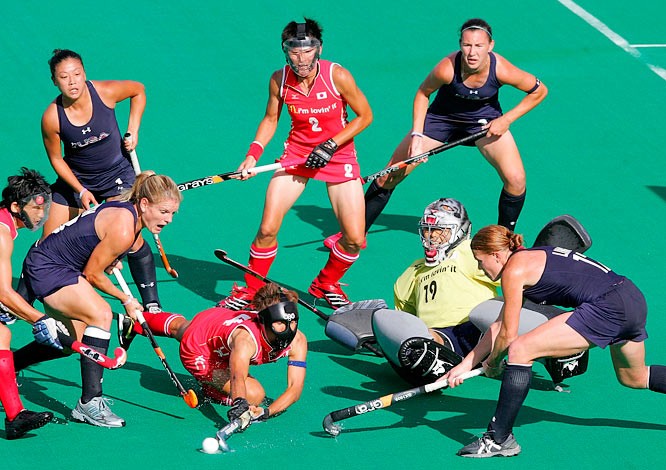 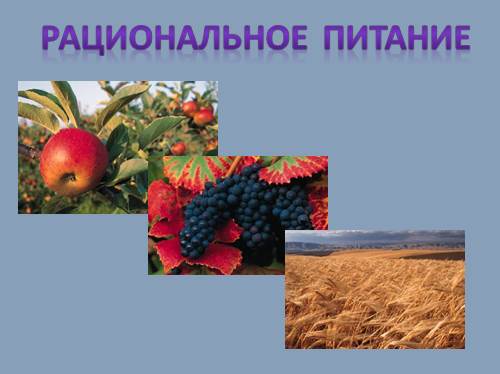 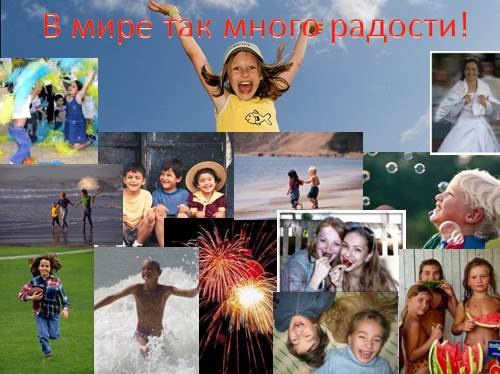 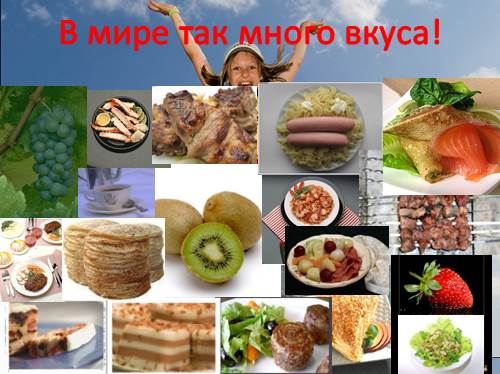 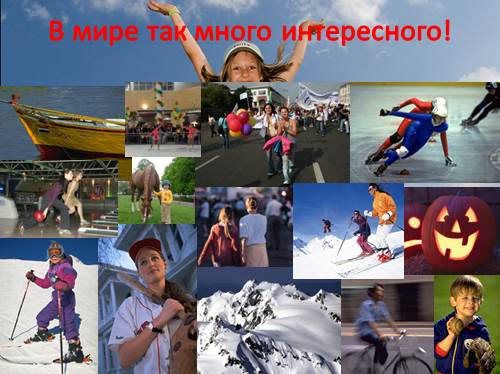 Высказывания о здоровом образе жизни
                                                                                                                                                                                                                                                                                                                                                                                                                                                                                                                                                                                                                                                                                                     Здоровье — это лучшее богатство, которое есть у нас!                                                                                         Гиппократ
Человек, который следит за своим здоровьем, лучше любого врача.                                                                                          Сократ
Важное условие для выздоровления - это желание выздороветь                                                                                          С. Луцый
Здоровый желудок не принимает плохую еду, здоровый ум – плохие мысли!                                                                                           У. Хезлит
Чтобы правильно жизнь прожить, много нужно знать.                                                                                          В. Шекспир
Пищу и воду принимайте чтобы сила приходила, а не уходила!                                                                                          М.Т. Цицерон
Новые книги библиотеки ВГМУ
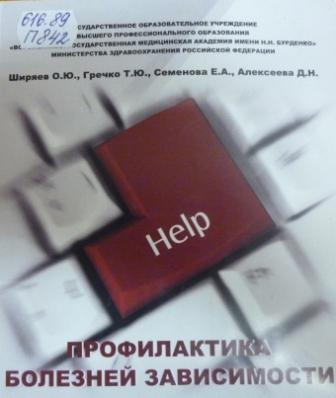 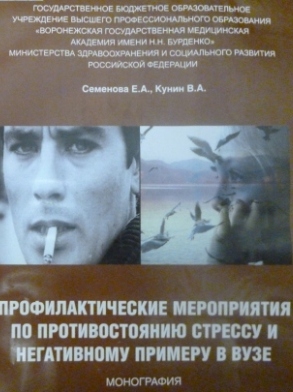 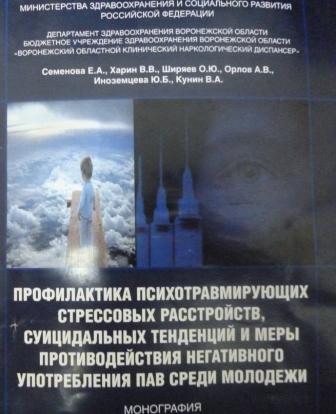 Спасибо за внимание!



Подготовила : гл. библиограф Т.М. Березина.